March 2019
Simulation of NGV PHY
Date: 2019-03-11
Authors:
Slide 1
Ioannis Sarris, u-blox
March 2019
Abstract
This contribution presents some aspects of NGV PHY simulation. Best practices and reference implementations are presented for:
Channel models
Oversampling
Power Amplifier (PA) model
Phase noise
Carrier Frequency Offset (CFO)

Open source 802.11p model available at https://github.com/u-blox/ubx-v2x
Slide 2
Ioannis Sarris, u-blox
March 2019
Topic 1
Channel Models
Slide 3
Ioannis Sarris, u-blox
March 2019
Channel models
The Car-2-Car channel models [1] are a good basis for the evaluation of PHY performance under time and frequency-selective propagation conditions
These are tap-delay models defined by a sets of delay, power and Doppler spectra
In [1], the Doppler spectra after the 1st tap are defined as “Half-Bathtub”
A more mathematically accurate description would be “Asymmetric Jakes” with limits [0, fd]
Slide 4
Ioannis Sarris, u-blox
March 2019
Channel models
MATLAB’s comm.RicianChannel allows for such spectrum definitions per channel tap
A reference definition is available in the ubx-v2x model
Table 1: Rural LOS Parameters
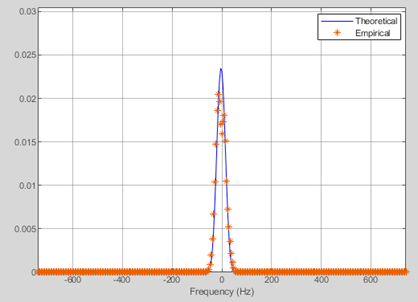 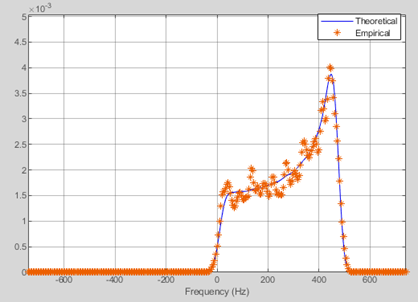 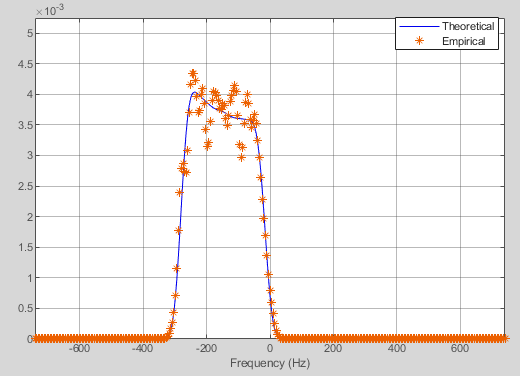 Tap1
Tap2
Tap3
Fig. Example of Doppler spectrum per channel tap for Rural LoS
Slide 5
Ioannis Sarris, u-blox
March 2019
Enhanced channel models
A set of even more challenging channel models have been proposed in [2]
A reference implementation is also available in the ubx-v2x model
Table 3: Crossing NLOS Parameters
Table 4: Highway LOS Parameters
Table 1: Rural LOS Parameters
Table 2: Urban Approaching LOS Parameters
Table 5: Highway NLOS Parameters
Slide 6
Ioannis Sarris, u-blox
March 2019
Topic 2
Oversampling
Slide 7
Ioannis Sarris, u-blox
March 2019
Oversampling
Contribution 19/0017r4 proposed the use of oversampling (8x) when simulating NGV
Oversampling is useful for investigations on
Spectrum mask compliance
PA non-linearity
Multi Channel Operation
Adjacent channel rejection
Slide 8
Ioannis Sarris, u-blox
March 2019
Oversampling
Rural LoS – 300 bytes
Investigation of baseband performance should not be affected by oversampling
Baseband equivalence should hold
Example: PER vs SNR
10 MHz vs 40 MHz
No significant difference in performance observed
10 MHz (no oversampling)
40 MHz (oversampling x4)
Slide 9
Ioannis Sarris, u-blox
March 2019
Topic 3
Power Amplifier model
Slide 10
Ioannis Sarris, u-blox
March 2019
Power Amplifier model
Model introduced in 11-00/294
RAPP model



Indicative parameters
p = 3
Output back-off (OBO) = 8 dB
Fig. Power amplifier model, taken from [3]
Slide 11
Ioannis Sarris, u-blox
March 2019
Topic 4
Phase noise
Slide 12
Ioannis Sarris, u-blox
March 2019
Phase noise
Usually modelled with a pole-zero model (11-03/814r31)
PSD(0) = -100 dBc/Hz
pole frequency fp = 250 kHz
zero frequency fz = 7905.7 kHz


PSD(0) is not realistic and produces a negligible effect in PER performance
Higher values are more appropriate
Slide 13
Ioannis Sarris, u-blox
March 2019
Topic 5
Carrier Frequency Offset
Slide 14
Ioannis Sarris, u-blox
March 2019
Carrier Frequency Offset
CFO is often modelled as a uniformly distributed R.V. between -40 and 40 ppm
This is a very pessimistic scenario with extreme values derived from the maximum allowed frequency error at both ends
The state-of-the-art 802.11p chipsets have frequency errors of 5ppm or less (some even on the ppb region)
Also, the distribution of total CFO error is not uniform due to the additive effect between the error in Tx and Rx
P(ω)
-40
-10
10
40
ω
ωTx+Rx : U(-40, 40) ppm
ωTx : U(-5, 5) ppm + ωRx : U(-5, 5) ppm
Slide 15
Ioannis Sarris, u-blox
March 2019
Conclusions
Some recommendations for 11p/NGV PHY simulation were given
Our goal is to match the real-world performance as closely as possible while maintaining low simulation complexity
All information presented is available for evaluation as open source software
Comments or proposals for improvement of this work are always welcome
Slide 16
Ioannis Sarris, u-blox
March 2019
References
[1] M. Kahn, "IEEE 802.11 Regulatory SC DSRC Coexistence Tiger Team V2V Radio Channel Models," IEEE 802.11-14/0259r0.

[2] P. Alexander et. al, "Cohda-GM V2X Fading Channels".

[3] E. Perahia et. al, “Next Generation Wireless LANs”.
Slide 17
Ioannis Sarris, u-blox